SPEAKING CONTEST -REAL LIFE  ENGLISH
                                      SCHOOL YEAR 2023-2024
Depression in students
WHAT IS THE DEPRESSION?
MAIN  REASONS  OF DEPRESSION.
AT A SECONDARY SCHOOL
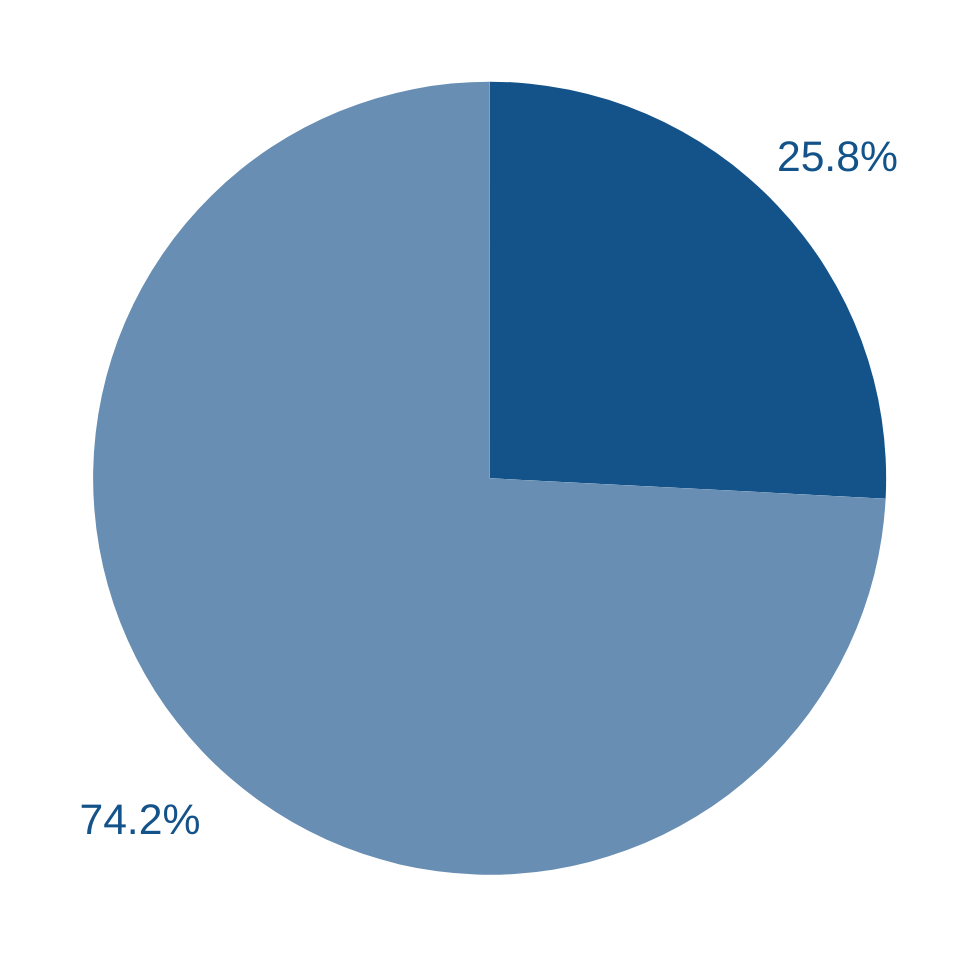 AT A SECONDARY SCHOOL
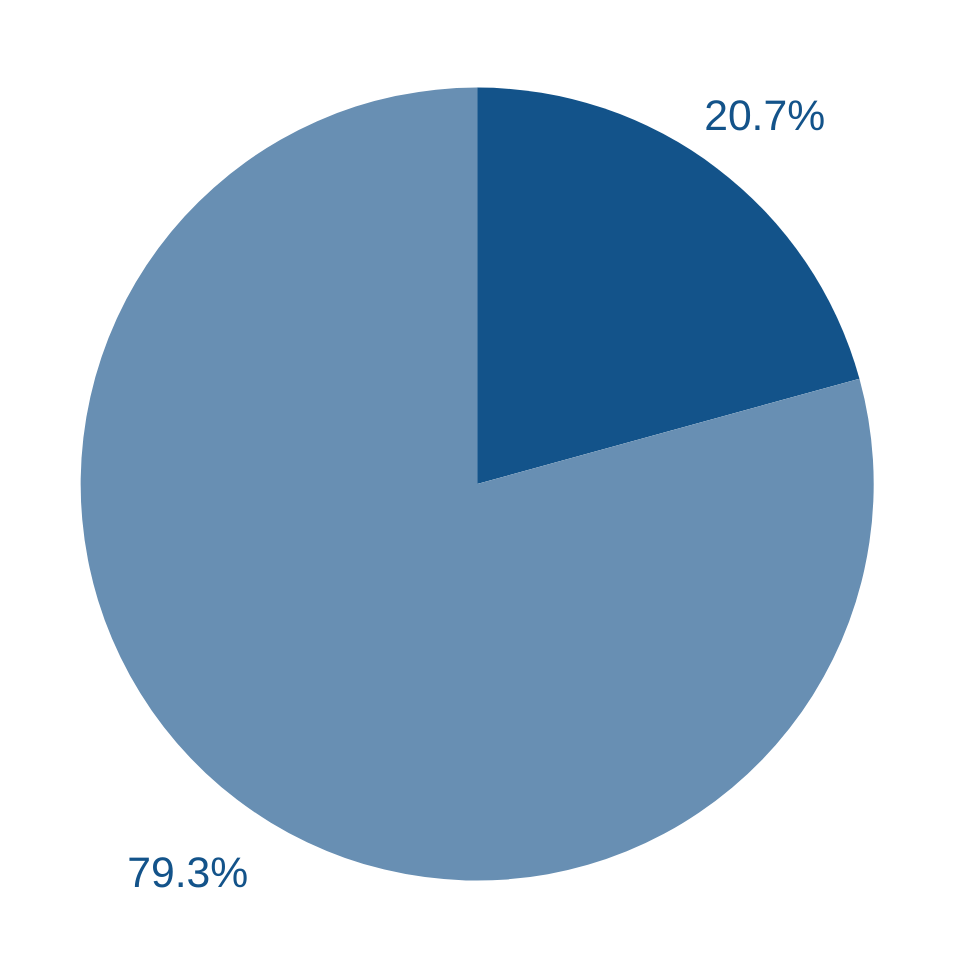 What happens inside"
CONSEQUENCES  LEFT  BY  DEPRESSION.
Learn to manage our emotions?
To our mental health"
Thank you for listening